Hvis fremtidshistorien inntreffer i 2050, 
Hva betyr det for oss i Brønnøy?
(Noter stikkord. Dere trenger ikke svare på alle. Punktene er kun til hjelp for å få igang praten)
Flere Norge flere.., gruppe 2
Vår historie var:
Større forskjeller
Sub-kulturer (ekstremisme)
Velferdssamfunnet svekkes
Egoisme (whats in it for me)
Engasjement/tillit går ned
Digital utvikling/KI/AI Hvor er vi?
Utdanning mest digital
Omsorgsnivå/sosial/trygghet
Vanskeligere betingelser for å opprette lokalt marked
Private helse- og omsorgstjenester
Innbyggere
Fos oss som kommune:

Stikkord: Styring og ledelse, arbeidsmåter, kompetanse, samarbeid, arbeidsmåter, tjenesteutvikling, innbyggermedvirkning og lokalsamfunnsutvikling
Lokalt/ regionalt næringsliv
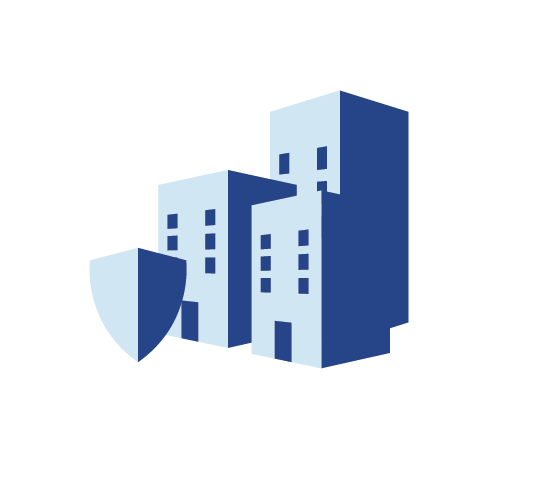 Frivillighet
Liten dugnadsvilje
Andre